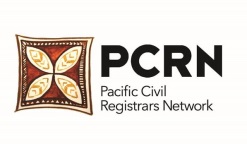 NorThern mariana islandsWILBERT G. ROSPEL
PCRN MEETING 2017 – CRVS for Disasters
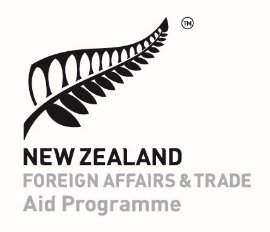 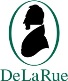 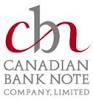 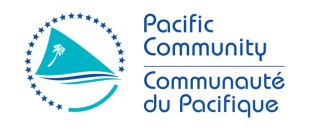 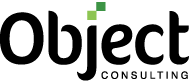 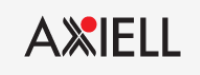 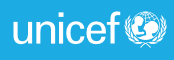 Overview
Birth Registration is estimated to be:  98 % complete – within 1 year of birth
Vital Registration Office is situated at the only hospital in CNMI.
 100 % of the total population is estimated to have had their birth registered
After filing of birth certificates, parents may request certified copies when needed. 
Death Registration is estimated to be:  100% complete – within 1 year of death [adjust timeframe if needed]

Cause of death (from a medical certificate) is provided for    100% of all deaths
ICD-10 Death Coding is completed by National Centers for Health Statistics
DATA storage and Protection
Where  CR & VS data is stored (centrally/ vs provincial or local office)
CR stored at Commonwealth Recorders Office 
VS data stored Health & Vital Statistics Office - CHCC
How VS records are stored - Electronic and/or paper records
Electronic Health Record (HER) system
Birth & Death Registries
Paper records (required)
Archived – digitized and stored on dedicated IT network server
Backed up daily
In the event infrastructure is compromised, off-site location
CDC’s National Centers for Health Statistics
Major challenges FOR CRVS (pre and post Disaster)
Vital Records and Information Technology
Vital Statistics too reliant on information technology (computers/networks/internet, etc.)
Major disruptions to systems can impact vital statistics operations and bring  it to a halt
System accessibility limited

Emergency Operations, Continuity of Operations Plan (COOP)
For continuity of operations, paper records, security papers, necessary office equipment, including master file listing must be readily available. 
Needs clear authority
Policies & Procedures
Assigned duties and responsibilities
disaster scale up
In the event of all hazard disaster, Health & Vital Statistics Office will be activated under the Chief Executive Officer’s, Operation branch within the Incident Command System (ICS):
Incident Command’s focus
Life safety
Responders and support staff
customers/clients
Building and/or structure
Environment
Incident Commander
SO
PIO
Logistics
Finance
Planning
Operation
Vital Registration
Community Outreach
Review Disaster plan with Command
Disaster preparedness
Disaster response
Continuity Of Operations Plan (COOP)
Registrar’s focus
Keep system functioning
Data collection, integrity, and security
Morbidity and mortality surveillance
Recovery from a disaster